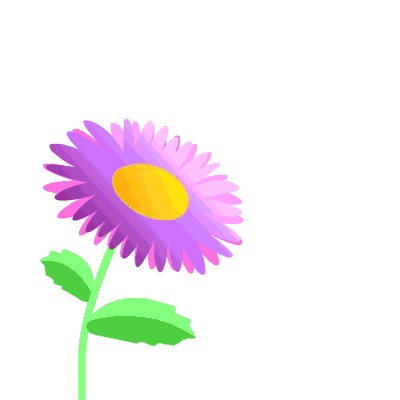 স্বাগতম
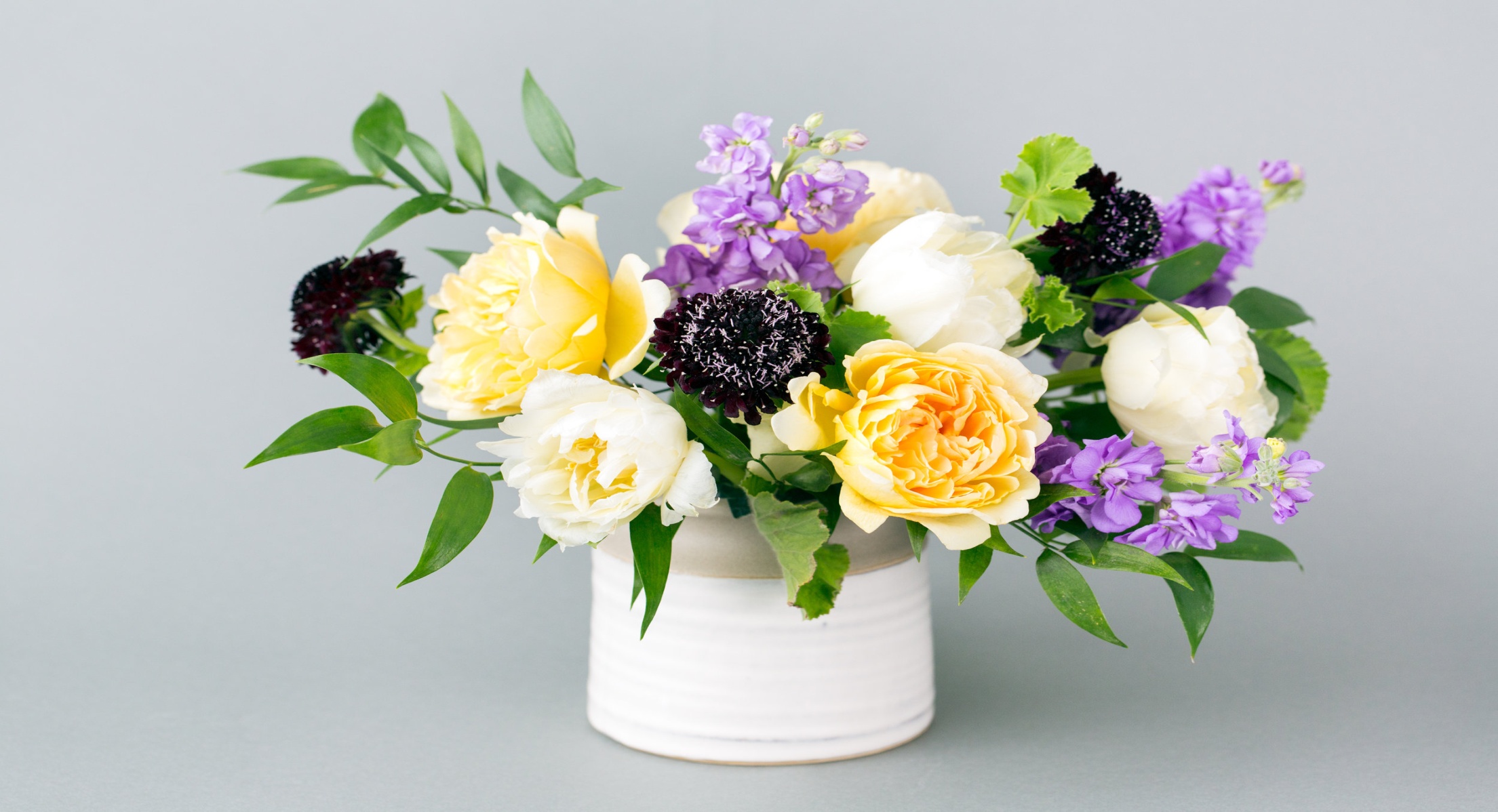 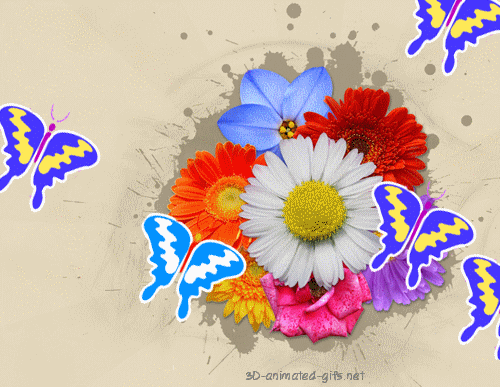 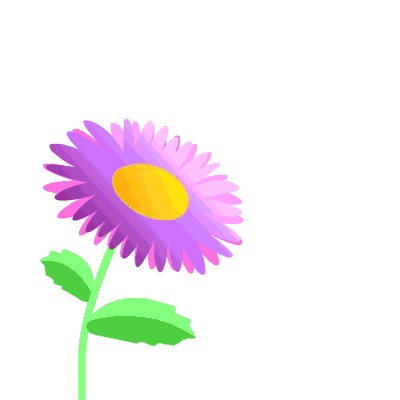 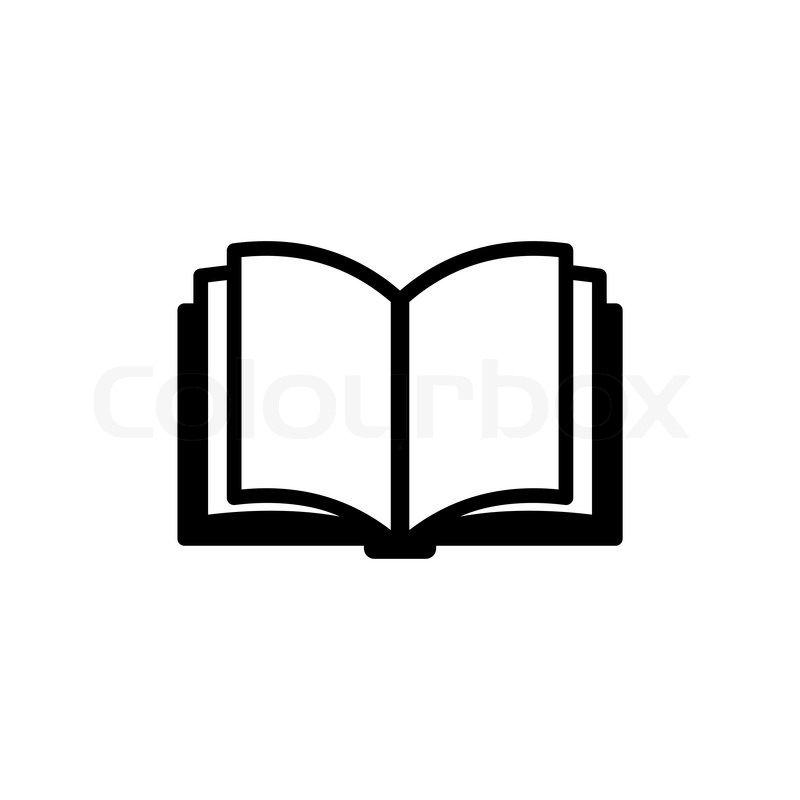 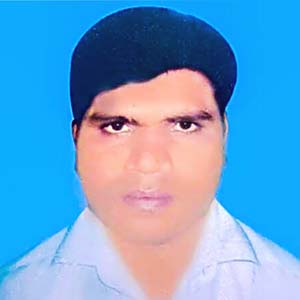 উপস্থাপনায়
পাঠ পরিচিতি
আশরাফুল আলম
সহকারি শিক্ষক
বরাতি সরকারি প্রাথমিক বিদ্যালয়।
তারাগঞ্জ, রংপুর।
শ্রেণীঃ ৫ম 
বিষয়ঃ প্রাথমিক গণিত
পাঠঃ গুণ
পাঠ্যাংশঃ গুণ করার প্রক্রিয়া
সময়ঃ ৪০ মিনিট
শিখনফল
এই পাঠ শেষে শিক্ষার্থীরা-----
১.১ চার অঙ্কবিশিষ্ট সংখ্যাকে তিন অঙ্কবিশিষ্ট সংখ্যা দ্বারা গুণ করতে পারবে।
১.২ গুণকের ও গুণ্যের একক ও দশকের ঘরে শূণ্য থাকলে সংক্ষিপ্ত পদ্ধতিতে গুণ করতে  পারবে ।
১.৩ চার অঙ্কবিশিষ্ট সংখ্যাকে ৯৯ বা ৯৯৯ দ্বারা সহজ পদ্ধতিতে গুণ করতে পারবে।
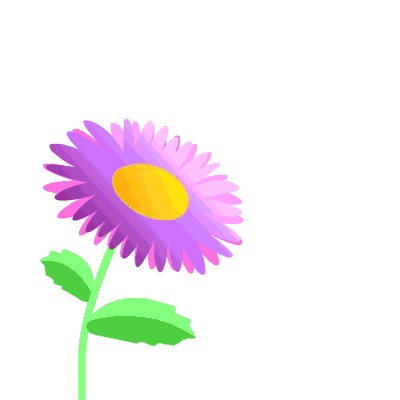 প্রিয় বন্ধুরা একটু ভেবে বলো তো------
উপরের রেখাটিকে আমরা কেটে না ফেলে এবং মুছে না ফেলে কিভাবে ছোট করতে পারি ?
হ্যাঁ আমরা রেখাটির পাশে আরেকটি রেখা দ্বিগুণ করে একেঁ উপরের রেখাটিকে ছোট করতে পারি।
কি বন্ধুরা ব্যাপারটি মজার না !
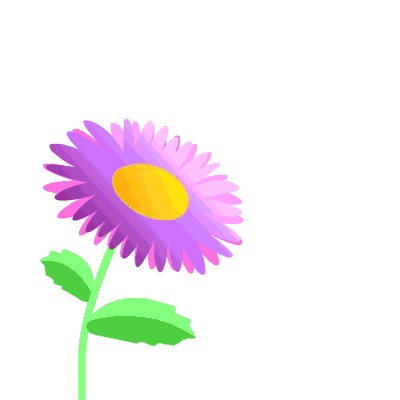 গুণের পরিচিতি
গুণ হলো যোগের সংক্ষিপ্ত রুপ।
গুণ কি ?
২+২+২+২+২ = ১০
যা সংক্ষেপে- ২×৫ = ১০
যেমন
গুণ সম্পর্কিত সূত্র
গুণ সম্পর্কিত সূত্র
সাধারণ পদ্ধতির গুণ
৮৫৩
×৯৬৭
৮৫৩×৯৬৭= ৮২৪৮৫১
৫৯৭১
    ৫১১৮০
  ৭৬৭৭০০
গুণ্য
×
গুণক
=
গুণফল
৮২৪৮৫১
শূন্যের গুণ
৭৮০০×৬৩০
=
৭৮
০০
×
৬৩
০
৪৯১৪
০০০
৭৮×৬৩=৪৯১৪
০×০০ = ০০০
অর্থ্যাৎ
এবং
শূন্যের গুণ
৭৮০০×৬৩০ এর উপরে-নিচে গুণ
৭৮
০০
×
৬৩
০
২৩৪
০০০
৪৬৮০
৯৪১৪০০০
সহজ পদ্ধতির গুণ
(
)
×
-
)
(
৯৯৯
৭৫
১০০০
১
৭৫
১০০০×৭৫
১×৭৫
৭৫০০০
৭৫
৭৪৯২৫
দলীয় কাজ
ক- দল
সাধারণ প্রক্রিয়ায় গুণ কর। ৪৩৯×৩২৮
খ- দল
শূণ্যের গুণ করে দেখাও। ৩৭০০×৬০০
গ- দল
সহজ পদ্ধতিতে গুণ কর। ৯৯×৪৫
মূল্যায়ণ
সংক্ষেপে উত্তর দাও।
১। গুণফল নির্ণয়ের সূত্রটি লেখ।
২।গুণ করার প্রক্রিয়াগুলো কি কি ?
৩। ৯৯০×৬০ কে কোন পদ্ধতিতে গুণ করা সহজ হবে ?
বাড়ির কাজ
ক) গুণ কর।
৩৪০০ × ৭০০
খ) সহজ পদ্ধতিতে গুণ কর।
৯৯৯×৪৫
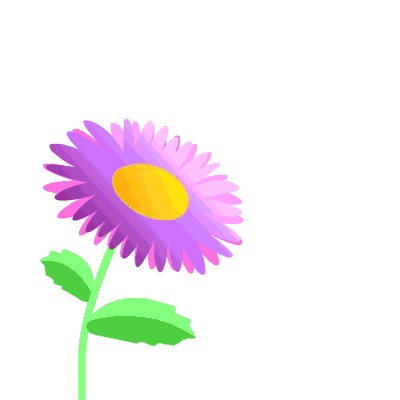 সকল বন্ধুদের ধন্যবাদ
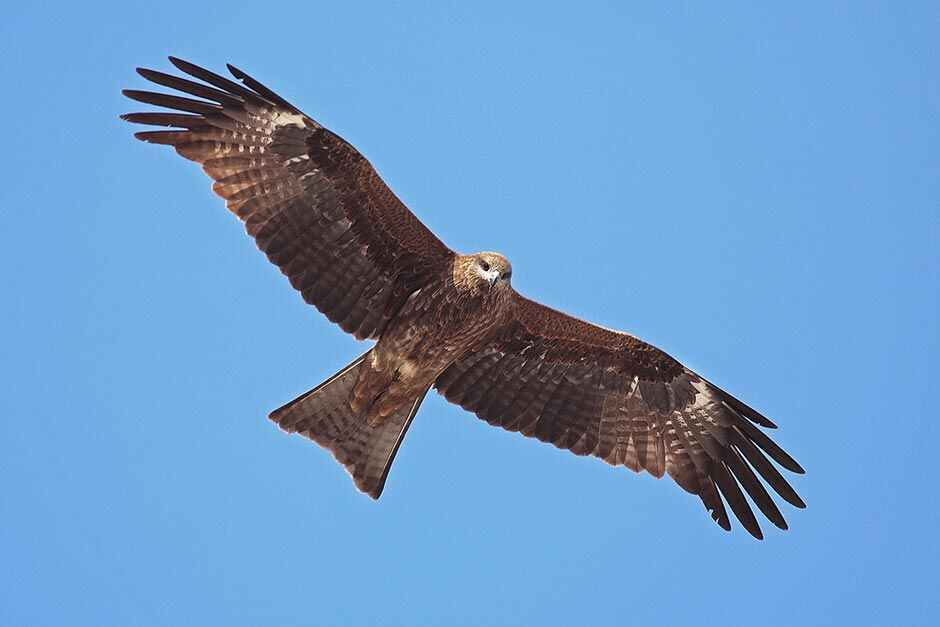 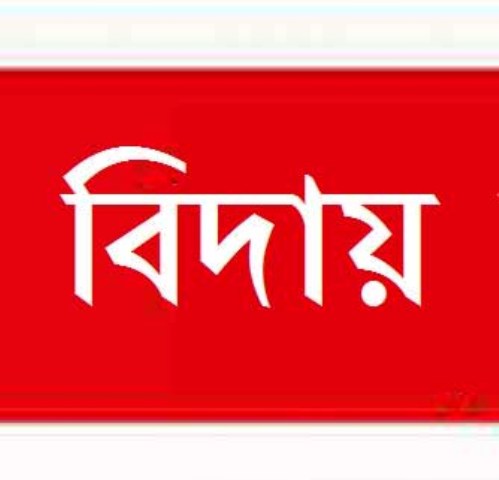